TOÁN:
Bài 24:
LUYỆN TẬP CHUNNG
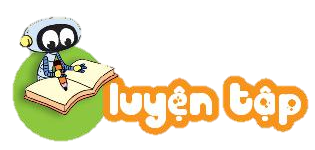 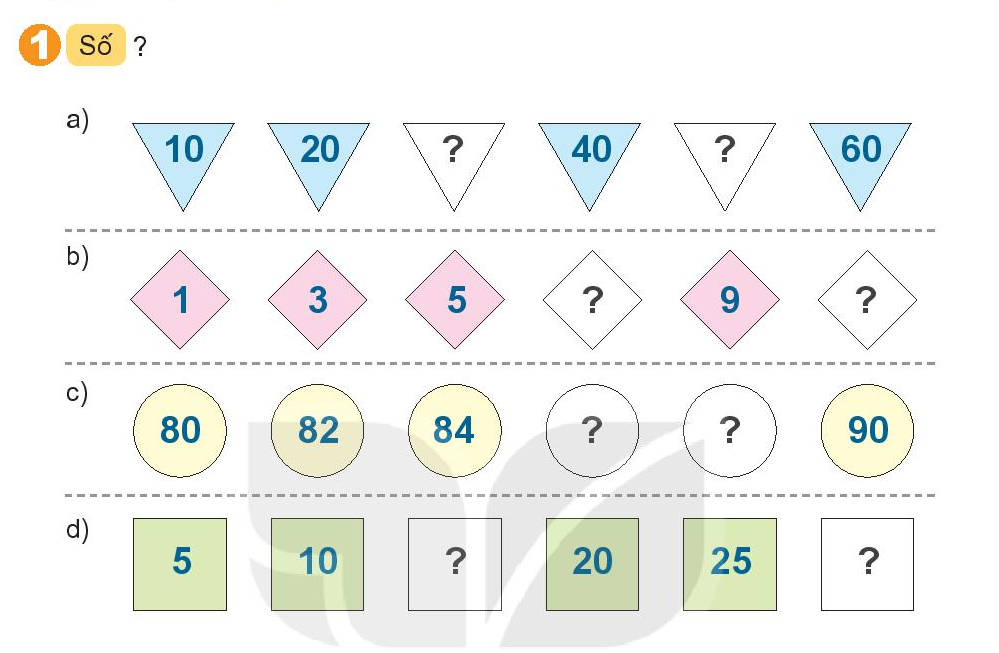 50
30
3
7
9
86
88
15
30
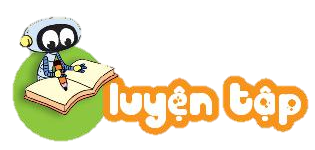 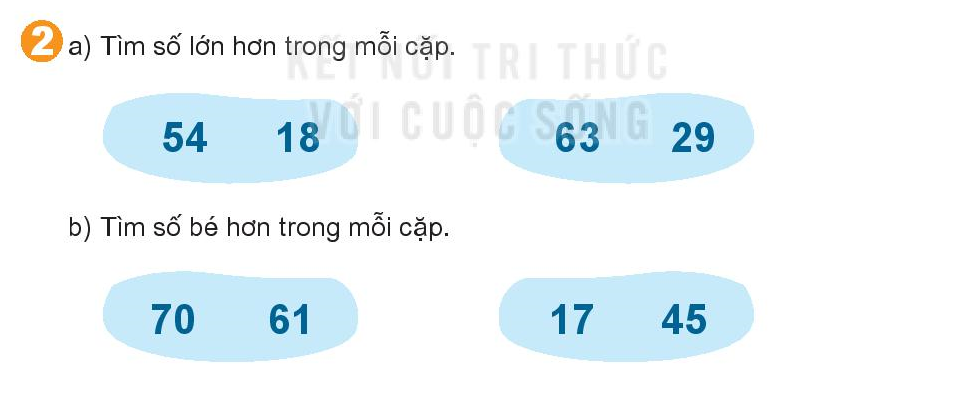 >
>
>
<
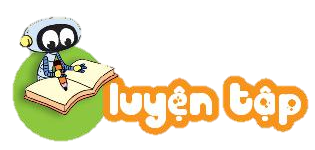 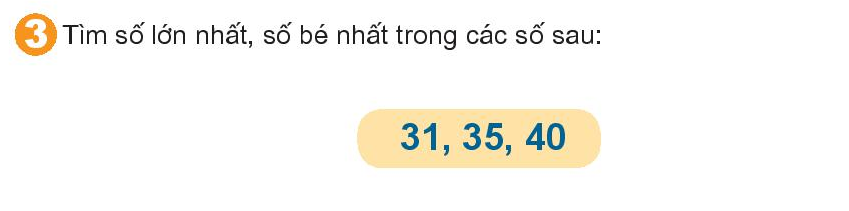 Số lớn nhất là: 40
Số bé nhất là:  31
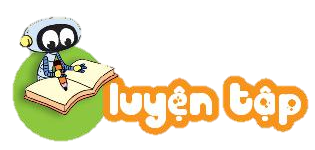 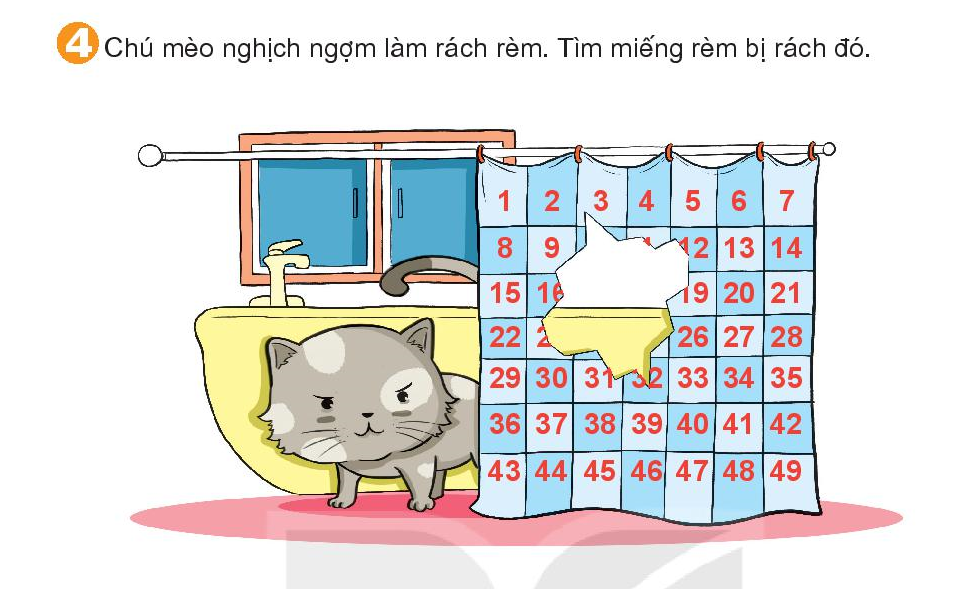 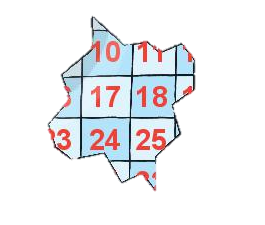 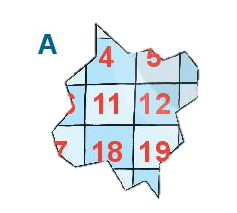 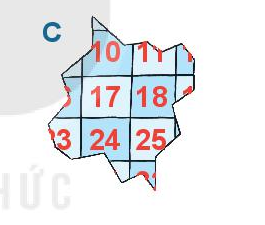 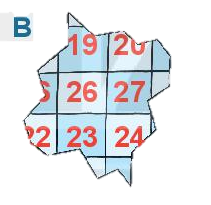 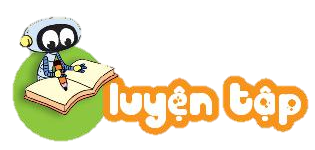 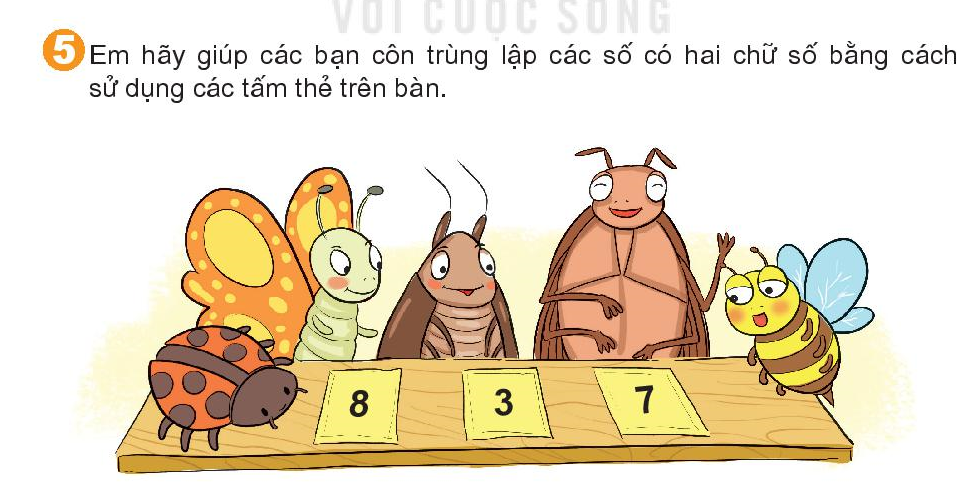 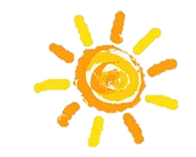 Tiết  học kết thúc!
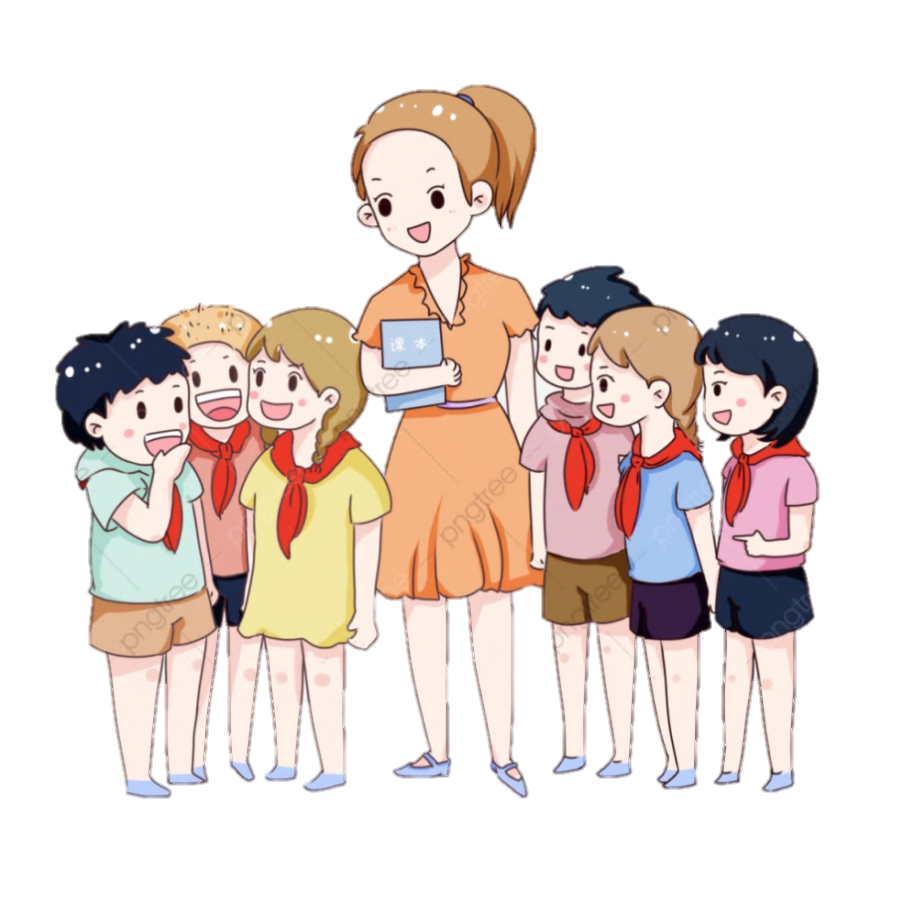